Prospekt Leirdueanlegg.
Arbeidsgruppa på vegne av utvalget:
Hilde Nymoen
Tore Gustavsson
Terje Svendsen
Knut Solhaug
Frank Allan Johansen
Oppgaven til arbeidsgruppa.
Bedre HMS
Finne løsninger og bedre  økonomiske forutsetning
Innføre elektronisk kortløsning på lik linje med  Levanger, Steinkjer og de fleste andre anlegg i Norge.
Dette vil gi en markant bedring av svinn, internkontroll og økonomi da ingen kan skyte uten å lade sitt personlige kort.
Dette vil frigjøre tid slik at vakter kan rette fokus mot HMS og oppfølging isteden for kiosk.
Gir en bedre flyt, flere får skytetid og aktivitet vil øke.
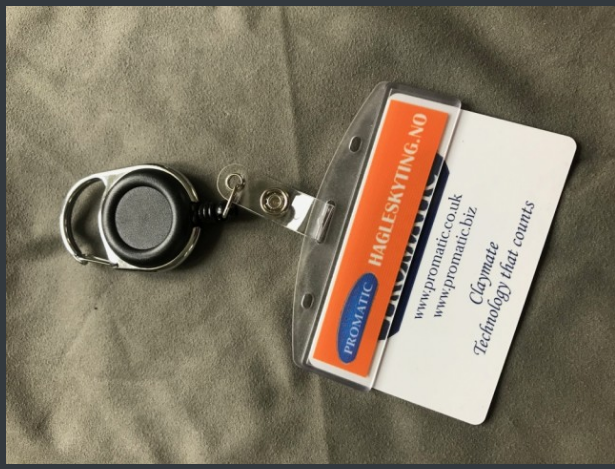 Søke løsning og utvikling av anlegg
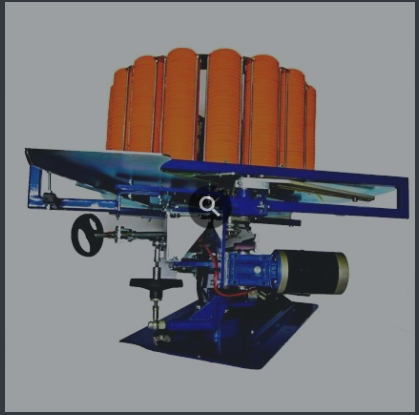 Fase 1- 2022
Innkjøp, montering og opplæring på ny Trap-maskin samt betalingssystem som nevn tidligere.
Innkjøp 2 sidekastere for variasjon og muligheter for poster til jaktstiposter og duble skytinger fra trap.
Senking av tak på Trap-bunkers. 
Fase 2-  2024
Etablere  en  Utendørs Trap-bane 2 mellom høy og lavtårn på Skeet-banen.   Dette for å øke publikumsvennlighet og flyt ved for eksempel NM
Sikre et godt tilbud til våre medlemmer og rekrutering.
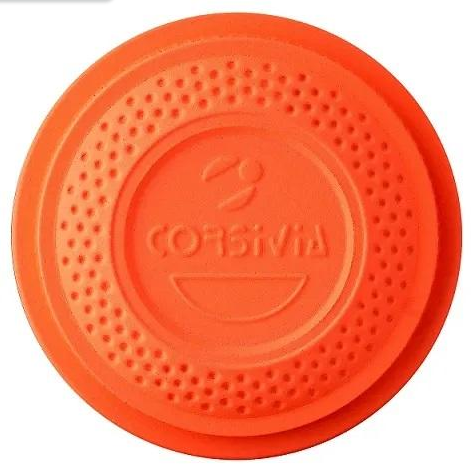 For å kunne lykkes med dette er vi avhengige av å kunne gjøre innkjøp i en størrelsesorden som gir oss den beste prisen.
Ved utbedring av Lagerkapasitet  spesielt rettet mot Duer gir dette oss mulighet for å kunne motta og handle  27 paller som er forutsetningen for å innfri lavest pris og beste økonomi.  Eksepelvis kr 0,73 pr. due eks frakt fra Steinkjer pr. dato
Større innkjøp i samhandling med bedre internkontroll, betalingssystem og eliminere svinn  er nøkkelen til succe hvis man tenker økonomi  i litt lengere perspektiv.
Langsiktig horisont10 – 15 år
Hva koster så dette i kr og ører
Innkjøp nytt Trap-anlegg,  betalingssystem, opplæring og montering
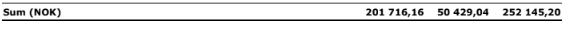 Innkjøp av Duer og Skudd.
Leirduer
ER DETTE EN GOD INVESTERING?
27 paller  a 8250  stk.                          kr  162.607,-
Ammunisjon cal. 12 stål                    kr  445.500,-
Estimat fraktkostnad                         kr    20.000,-
Sum forbruksmateriell                      kr  638.107,-
Salg serier a. kr 100,-                          kr  891.000,-
Overskudd                                               kr  252.893,-
Arbeidsgruppa mener bestemt ja. Hvorfor?
Overskuddet ved salg av et slikt innkjøp vil betale ned Investeringen på Trap-banen å gi en mye bedre avkastning for Vjff. sine midler enn om midler står på bok.  Vi etablerer en buffer for fremtidig prisstigning som er meldt og forventet.
Andre inntekter som utleie, salg til bedrifter, reklameplass, mva. , tippemidler og støtte fra Njff.  er ikke i hensyntatt i dette prospektet.